Ir de compras
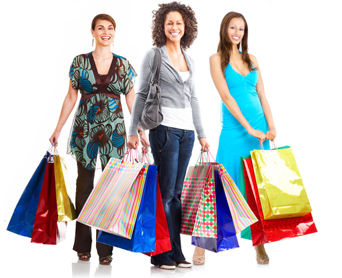 To go shopping
Ver una película
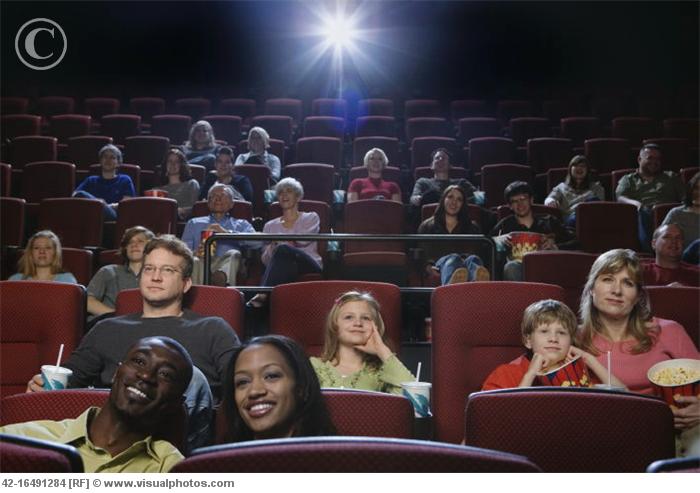 To watch a movie
El centro comercial
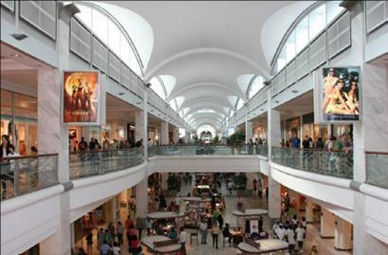 Mall
El cine
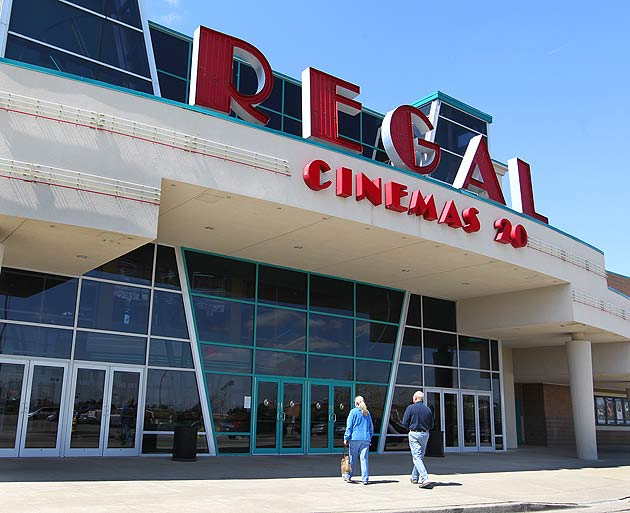 Movie theater
El gimnasio
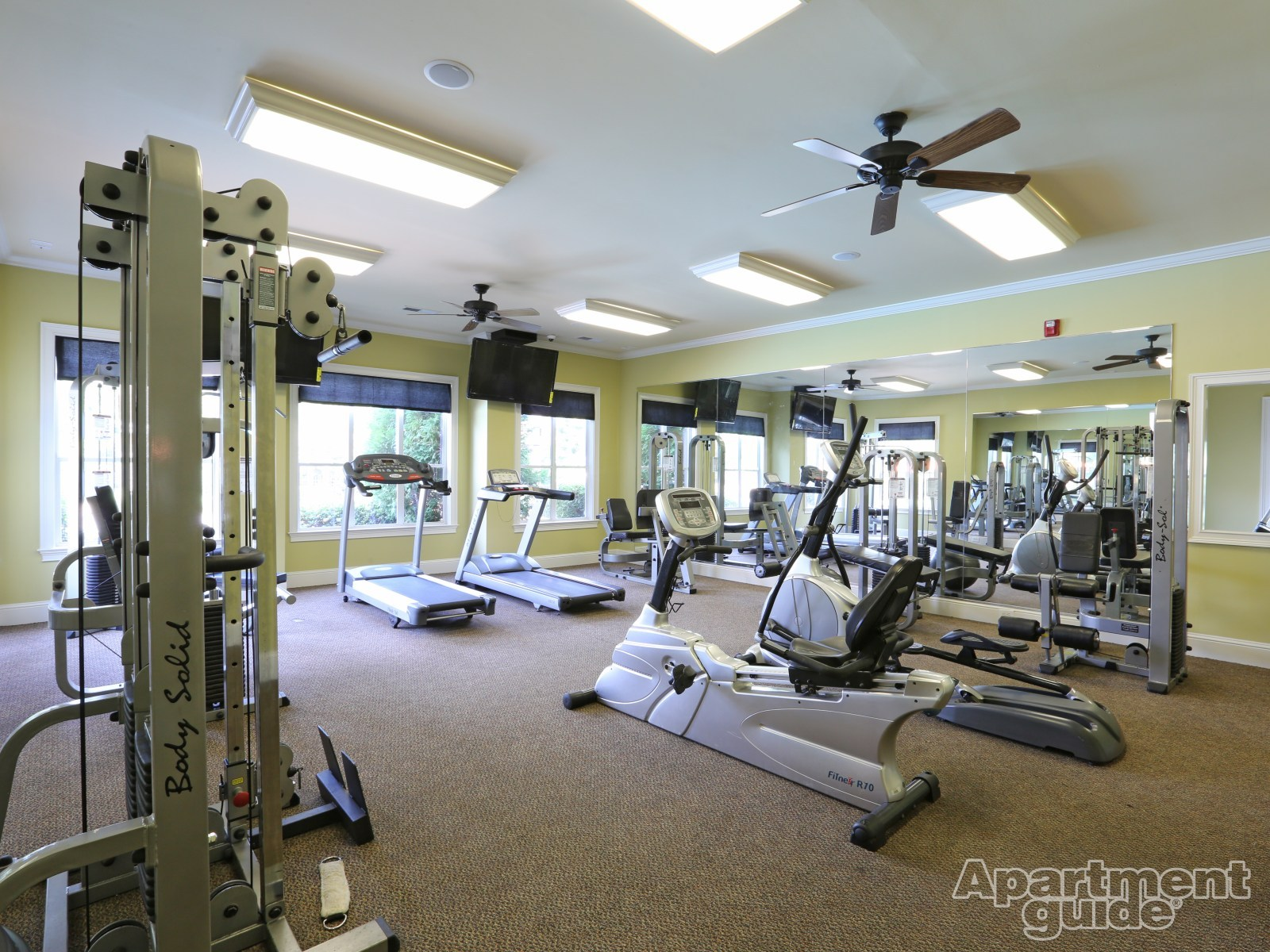 Gym
El Parque
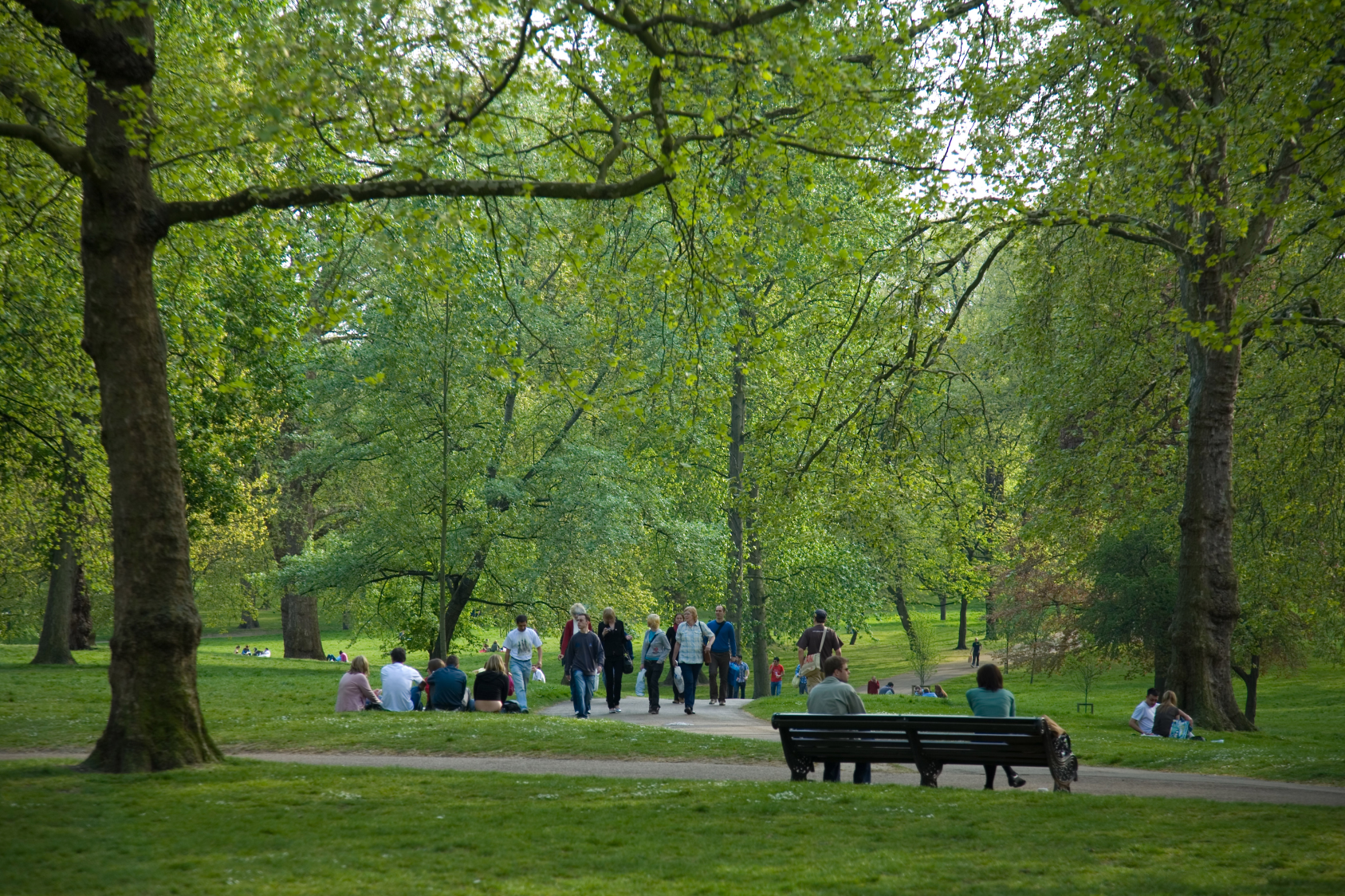 Park
La casa
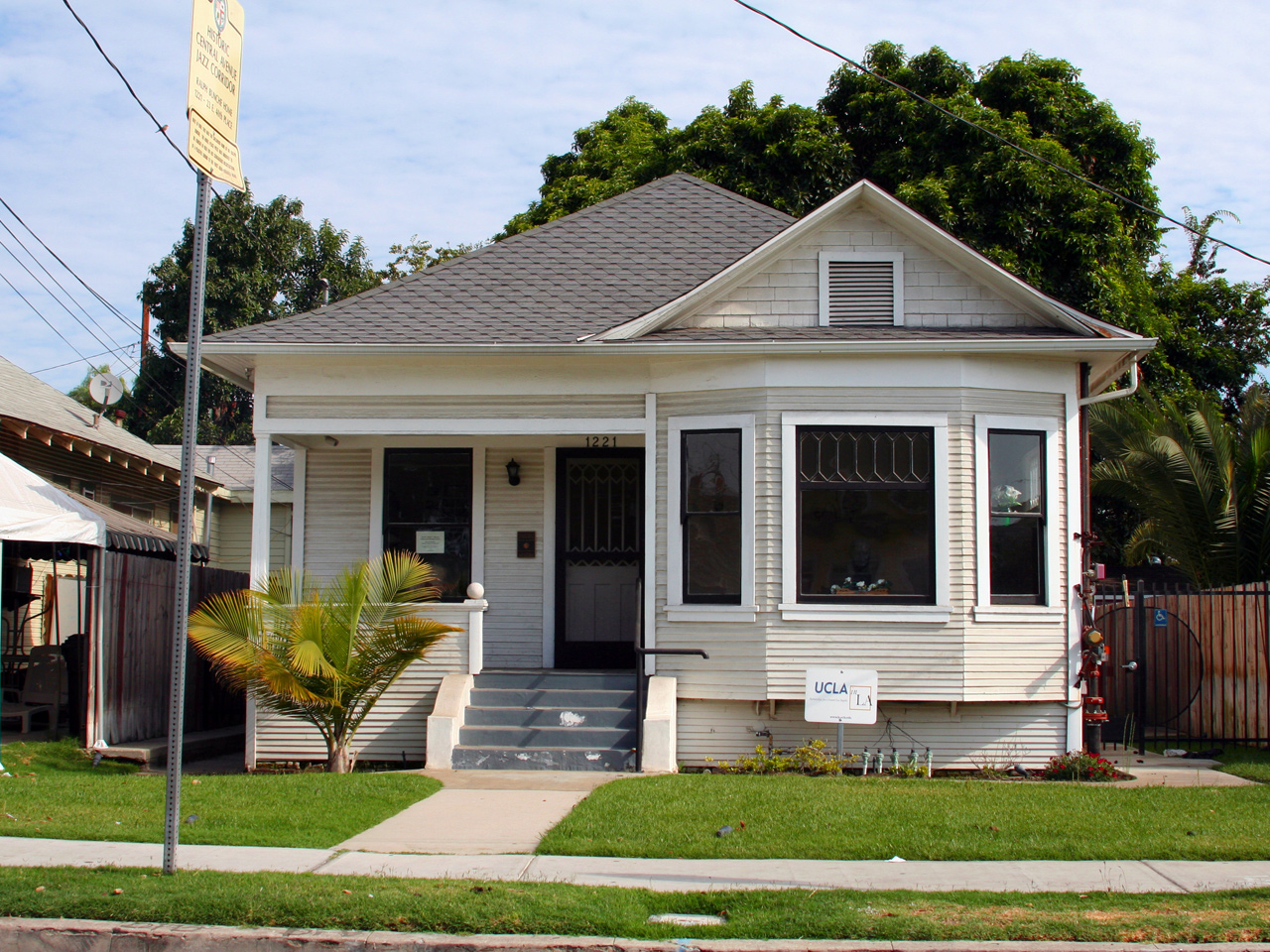 Home
Verbo Ir - To go Verb
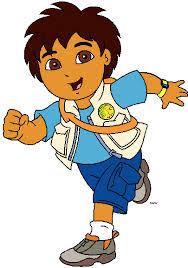 Yo voy - I go
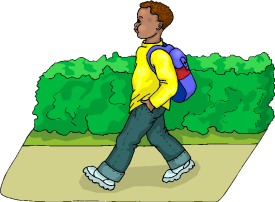 Tú vas - you go
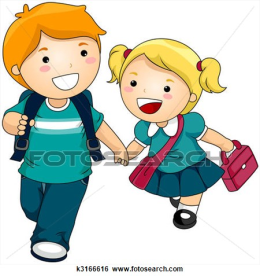 Nosotros vamos – we go
To: a
el
(m.s.)
la
(f.s.)
The
los
(m.p.)
las
(f.p.)
To the:  a el
a el
al
Activities
La lección de piano: 	piano lesson (class)
Me quedo en casa: 	I stay at home.
Places
La biblioteca: 		 library
El café: 		café
El campo: 		countryside
En casa: 		 at home
La iglesia: 		church
La mezquita: 		mosque
Las montañas: 	mountains
La piscina: 		swimming pool
La playa: 		beach
El restaurante: 	restaurant
La sinagoga: 		synagogue
El templo: 		temple, Protestant church
El trabajo: 		work, job
To tell with whom you go

¿Con quién? 		With whom?
con mis / tus amigos 	with my / your 					friends
solo, -a 			alone
To tell where you go
A				to (prep.)
a la, al (a + el)		to the
¿Adónde?			(To) Where?
a casa			(to) home
To talk about when things are done
¿Cuándo?				When?
Después				afterwards
Después (de)			after
los fines de semana		on weekends
los lunes, los martes . . . 	on Mondays,
					on Tuesdays . . .
Tiempo libre			free time
To talk about where someone is from
¿De dónde eres?	Where are you from?
De				from, of
To indicate how often
Generalmente		generally
other useful words and expressions

¡No me digas!		You don’t say!
Para + infinitive	in order to + infinitive
Verbo ir-To go verb
Swimming pool
gim
El centro comercial
church
beach
Work, job
El parque
Movie theater
library
Las montañas
El cine
Park
la
home, house
El campo
La playa
La biblioteca
Mall
La iglesia
countryside
La casa
La piscina
mountains
El trabajo
El gimnasio